Kế toán máy
Kế toán bán hàng
 và công nợ phải thu
Giảng viên:
Khoa:
Trường:
Nội dung
Sơ đồ hạch toán.
Quy trình n.vụ, các mẫu c.từ, b/c.
Quy trình thực hiện trên phần mềm.
Kỹ năng thực hành trên phần mềm.
1. Sơ đồ hạch toán
1.1. Sơ đồ hạch toán bán hàng và CN phải thu
Sơ đồ hạch toán liên quan đến giá vốn
[Speaker Notes: Sơ đồ hạch toán một số nghiệp vụ đơn giản và thường gặp trong kế toán doanh thu bán hàng và cung cấp dịch vụ với thuế GTGT theo phương pháp khấu trừ
Và sơ đồ hạch toán liên quan đến giá vốn của nghiệp vụ bán hàng]
1. Sơ đồ hạch toán
1.1. Sơ đồ hạch toán kế toán c.nợ phải thu KH
2. Quy trình nghiệp vụ
Quy trình luân chuyển chứng từ bán hàng
Quy trình luân chuyển chứng từ bán hàng- mẫu hoá đơn bán hàng
Đối chiếu giữa báo cáo bán hàng và sổ sách ghi nhận doanh thu
2. Quy trình nghiệp vụ
2.1. Quy trình luân chuyển chứng từ bán hàng
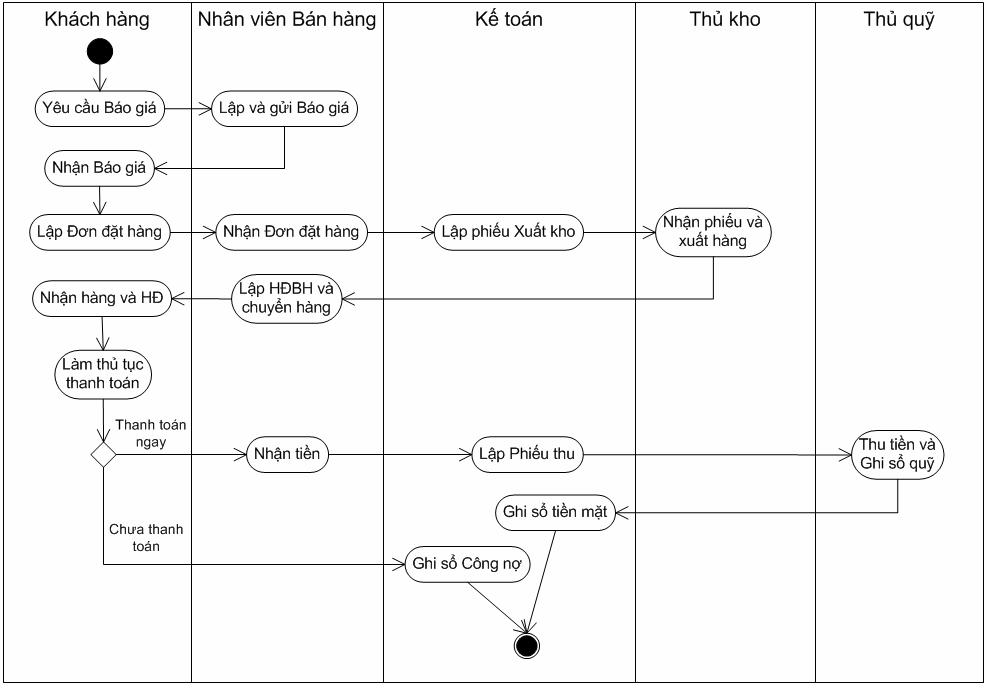 2. Quy trình nghiệp vụ
2.1. Quy trình bán hàng – mẫu hoá đơn bán hàng
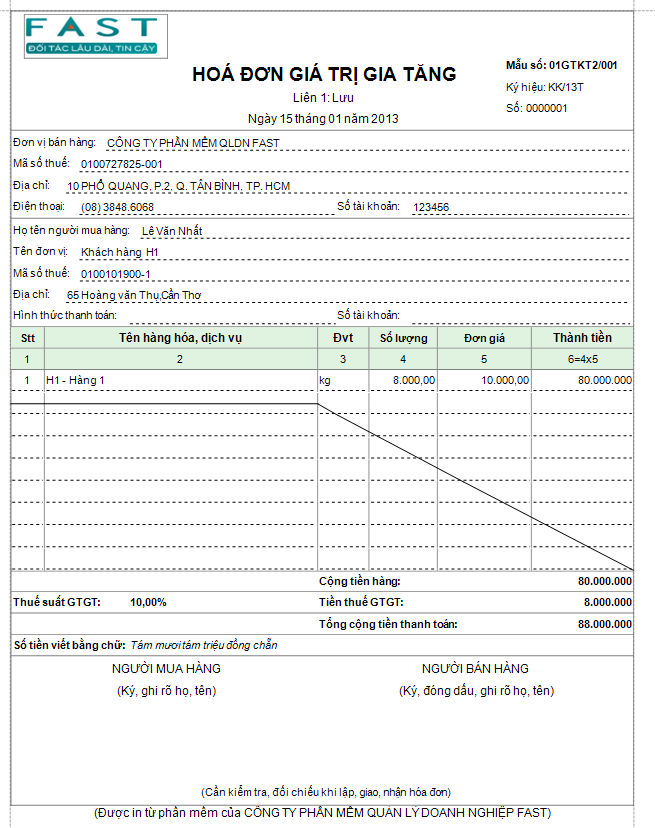 2. Các P.pháp tính giá hàng tồn kho
2.3 Các phương pháp tính giá hàng tồn kho
Giá trung bình tháng
Giá trung bình di động
Giá nhập trước xuất trước
Giá nhập sau xuất trước
Giá theo lô..
3. B/c của kế toán Bán hàng và CN phải thu
Sổ nhật ký bán hàng
Báo cáo tổng hợp bán hàng 
Nhật ký thu tiền
Sổ chi tiết công nợ của một khách hàng
Bảng cân đối phát sinh công nợ
[Speaker Notes: Đây chỉ là một số báo cáo chính mang tính giới thiệu.]
3. B/c của kế toán bán hàng và CN phải thu
3.1. Sổ nhật ký bán hàng
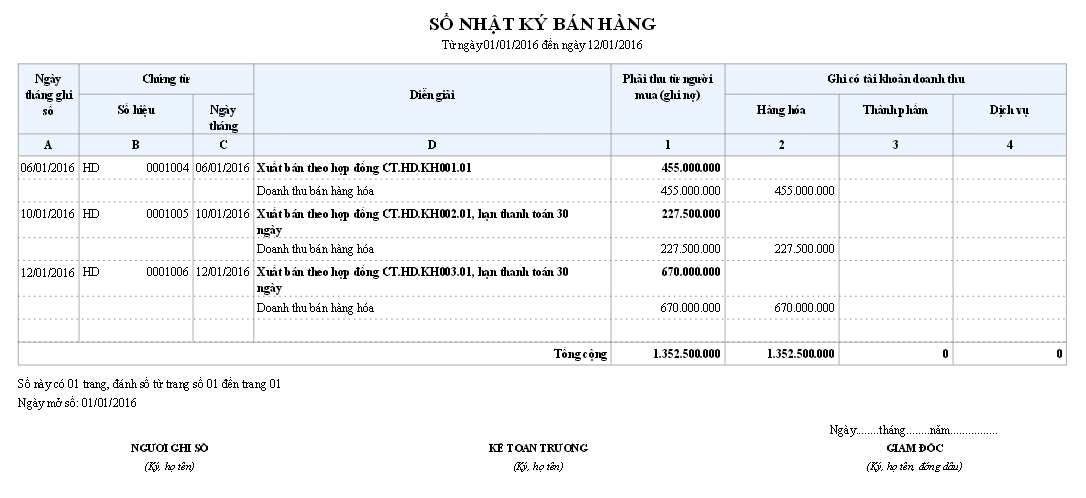 3. B/c của kế toán bán hàng và CN phải thu
3.2. Báo cáo tổng hợp bán hàng
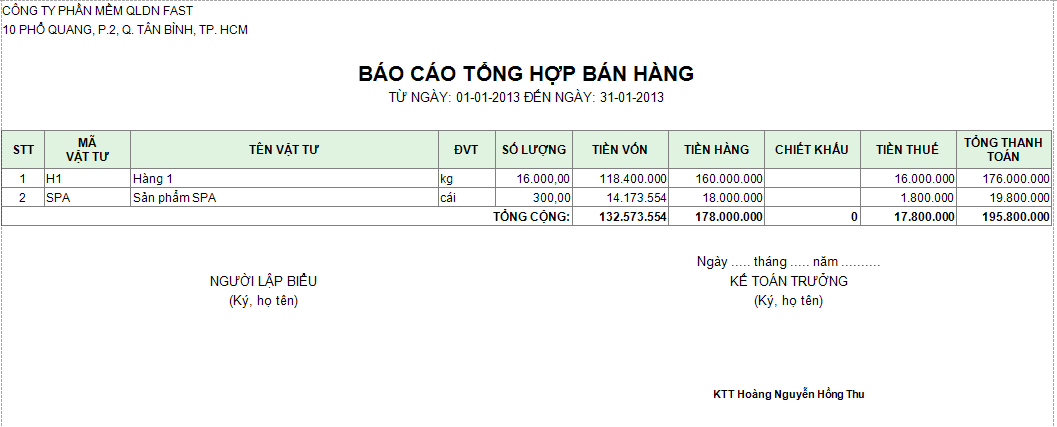 3. B/c của kế toán bán hàng và CN phải thu
3.3. Sổ nhật ký thu tiền
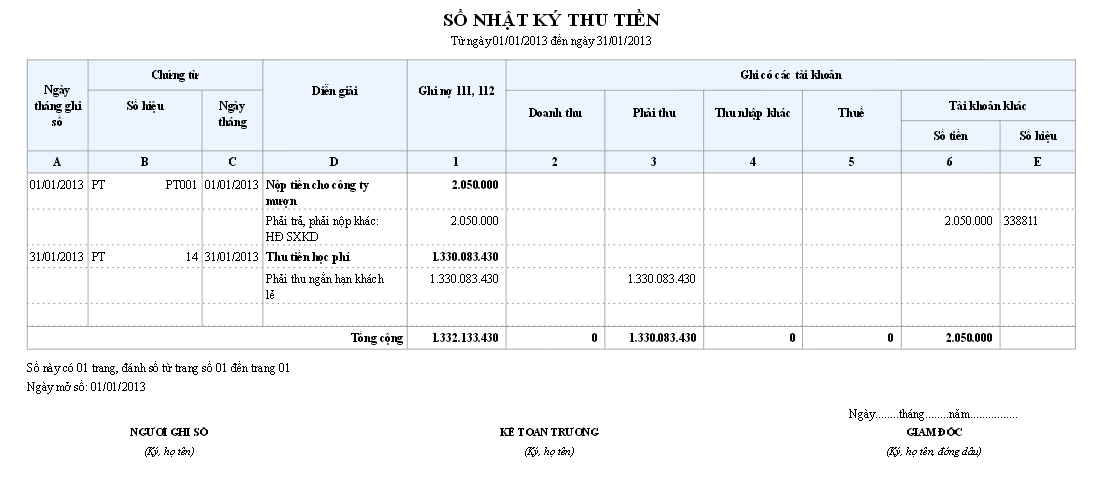 3. B/c của kế toán bán hàng và CN phải thu
3.4. Sổ chi tiết công nợ của 1 khách hàng
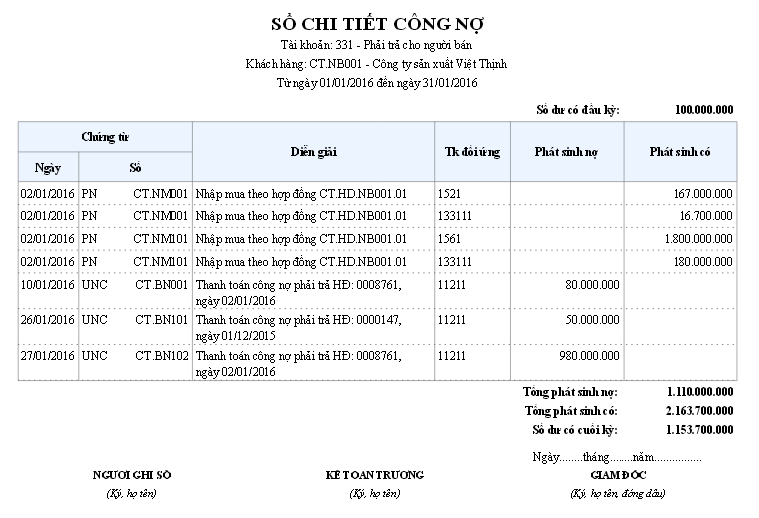 3. B/c của kế toán bán hàng và CN phải thu
3.5. Bảng cân đối phát sinh công nợ của 1 TK
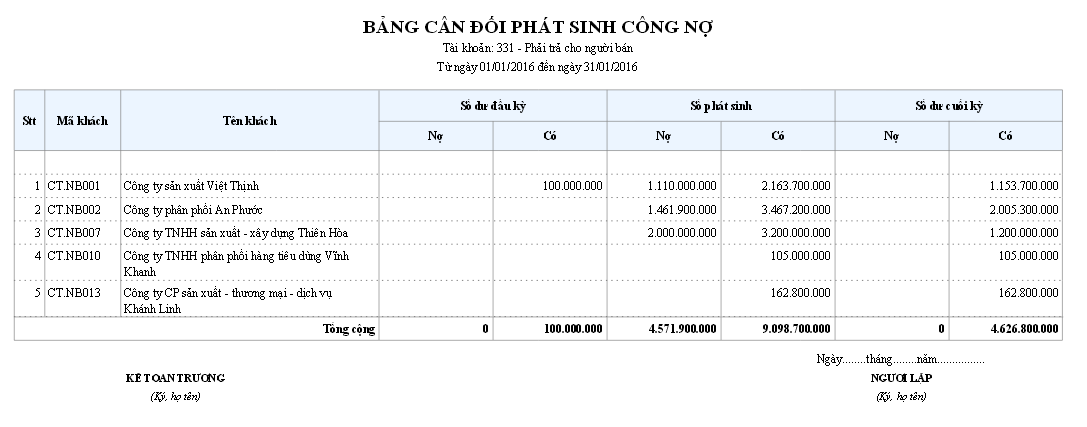 4. Quy trình thực hiện trên phần mềm
5. Khai báo tham số và danh mục
Khai báo tham số
Danh mục khách hàng
Danh mục nhân viên bán hàng
Danh mục kho hàng
Danh mục hàng hoá, vật tư
5. Khai báo tham số và danh mục
5.1.Khai báo tham số
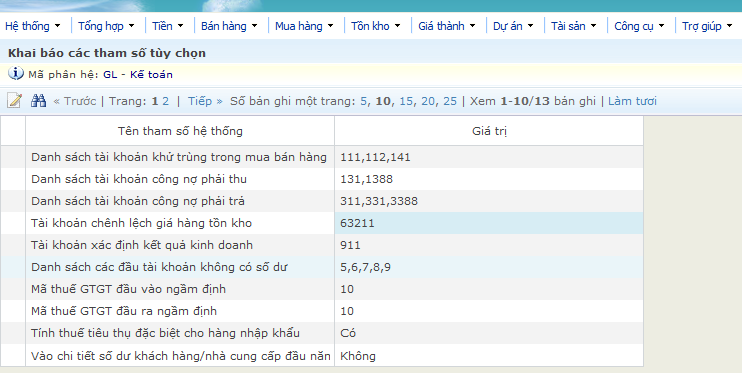 [Speaker Notes: Menu: hệ thống/ khai báo cáo tham số tuỳ chọn
- Danh sách tài khoản khử trùng mua bán hàng hoá:  111,112,141
- Danh sách tài khoản công nợ phải thu: 131, 1388]
5. Khai báo tham số và danh mục
5.2.Khai báo danh mục khách hàng
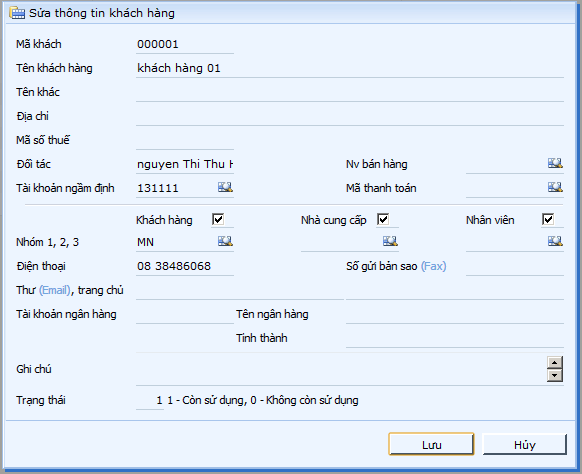 [Speaker Notes: Menu khai báo: bán hàng/ danh mục khách hàng]
5. Khai báo tham số và danh mục
5.4.Danh mục nhân viên bán hàng
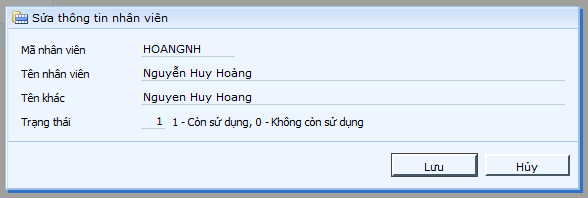 [Speaker Notes: Menu khai báo: bán hàng/ danh mục/danh mục nhân viên bán hàng
Các thông tin chính cần khai báo:
Mã nhân viên
Tên nhân viên]
5. Khai báo tham số và danh mục
5.3.Khai báo danh mục kho
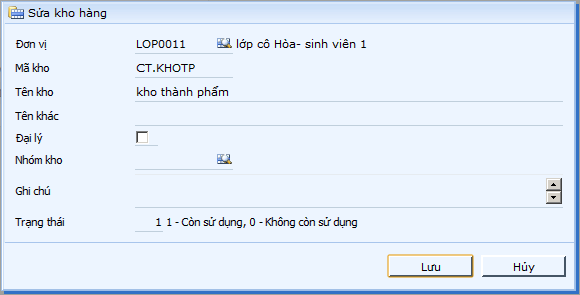 [Speaker Notes: Tồn kho/danh mục/ danh mục kho hàng]
5. Khai báo tham số và danh mục
5.5.Khai báo danh mục hàng hoá vật tư
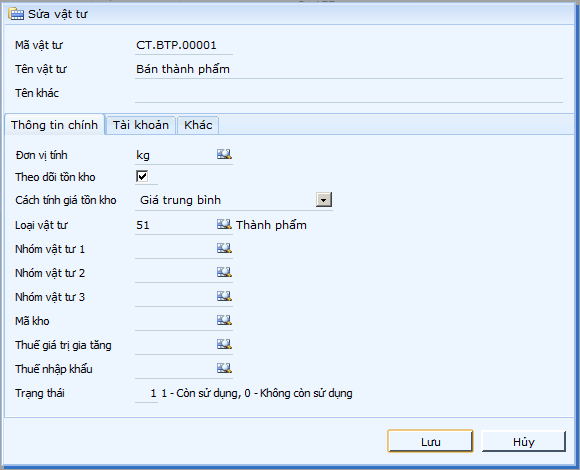 [Speaker Notes: Menu: Tồn kho/ danh mục hàng hoá vật tư]
6. Nhập số dư ban đầu
Vào số dư đầu kỳ của các khách hàng
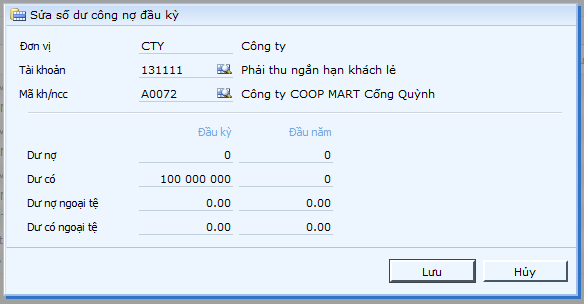 [Speaker Notes: Menu thực hiện:
Bán hàng / Vào số dư đầu kỳ/ Vào số dư công nợ đầu kỳ]
7. Cập nhật chứng từ (1/4)
Hoá đơn bán hàng
Phiếu thu tiền/ giấy báo có ngân hàng
[Speaker Notes: Khi trình bày tiếp theo sẽ giới thiệu về phiếu nhập kho, phiếu xuất kho, phiếu xuất điều chuyển (Nói thêm về hoá đơn mua hàng bên phân hệ mua hàng, hoá đơn bán hàng bên phân hệ bán hàng)]
7. Cập nhật chứng từ (2/4)
7.1. Hoá đơn bán hàng
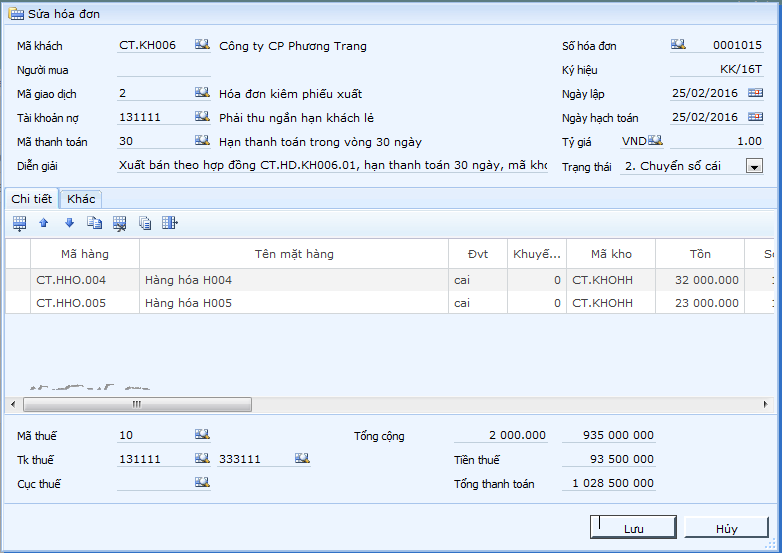 [Speaker Notes: Trình bày nội dung/ý nghĩa của từng trường thông tin, cách nhập.

Hướng dẫn các chức năng: mới, sửa, xóa, in, tìm…]
7. Cập nhật chứng từ (3/4)
7.2. Phiếu thu tiền
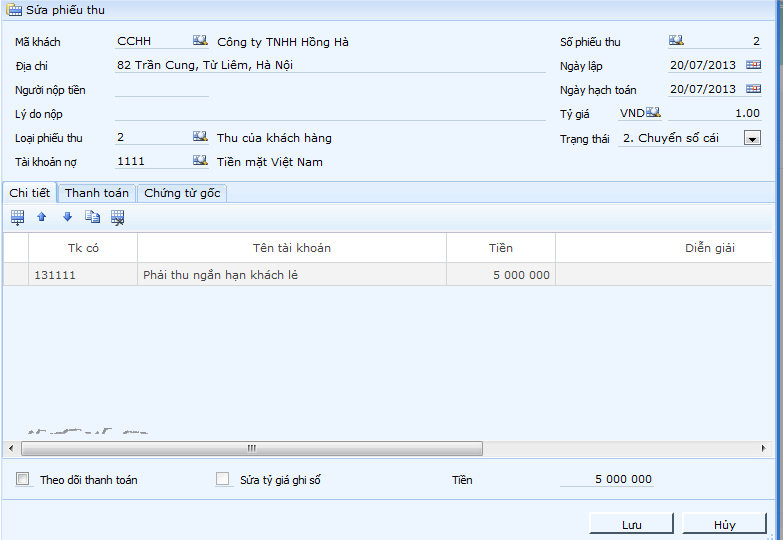 [Speaker Notes: Trình bày nội dung/ý nghĩa của từng trường thông tin, cách nhập.

Hướng dẫn các chức năng: mới, sửa, xóa, in, tìm…]
8. Lên báo cáo (1/6)
Sổ nhật ký bán hàng
Bảng tổng hợp hàng bán
Sổ nhật ký thu tiền
Sổ chi tiết công nợ 1 khách hàng
Bảng cân đối phát sinh công nợ của 1 TK
[Speaker Notes: Đây chỉ là một số b/c chính.

Tiếp theo chỉ giới thiệu cách lên cho 5 mẫu b/c.]
8. Lên báo cáo (2/6)
8.1. Sổ nhật ký bán hàng
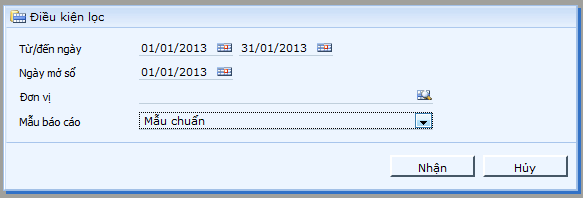 [Speaker Notes: Menu thực hiện:
Tổng hợp/ Sổ nhật kí chung / Sổ nhật ký bán hàng
Điều kiện lọc :
Từ ngày …. đến ngày ….]
8. Lên báo cáo (3/6)
8.2. Báo cáo tổng hợp hàng bán
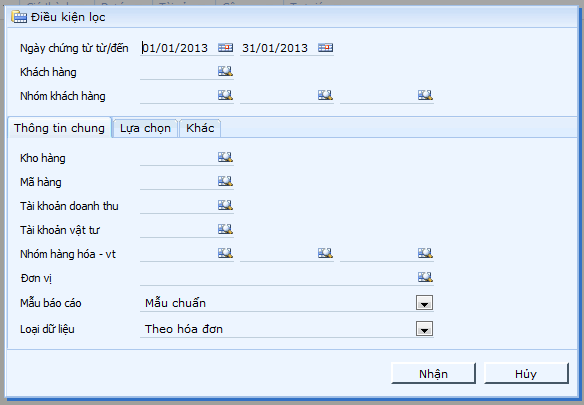 [Speaker Notes: Menu: Bán hàng/ báo cáo bán hàng/ tổng hợp hàng bán
Nhập đ/k lọc:
Từ ngày … đến ngày …
Khách hàng
Nhóm khách hàng]
8. Lên báo cáo (4/6)
8.3. Sổ nhật ký thu tiền
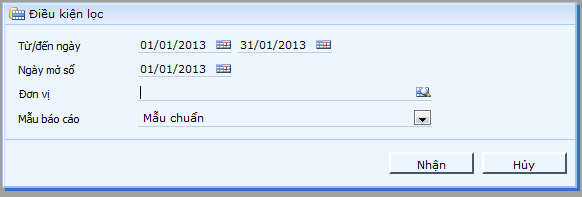 [Speaker Notes: Menu thực hiện:
Tổng hợp/ Sổ nhật ký chung / Sổ nhật ký thu tiền
Điều kiện lọc :
Từ ngày …. đến ngày ….]
8. Lên báo cáo (5/6)
8.4. Sổ chi tiết công nợ của 1 khách hàng
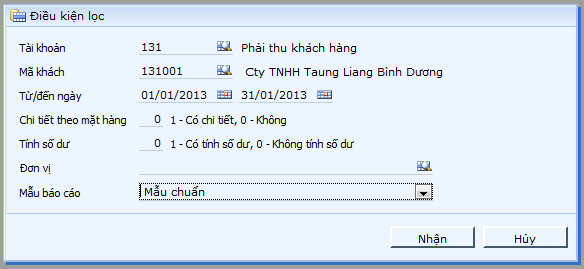 [Speaker Notes: Menu thực hiện:
Bán hàng/ Báo cáo công nợ theo khách hàng/ Sổ chi tiết công nợ của một khách hàng
Điều kiện lọc
Từ ngày …. đến ngày ….
Tài khoản: 131
Mã khách: ….]
8. Lên báo cáo (6/6)
8.5. Bảng cân đối phát sinh công nợ của 1 TK
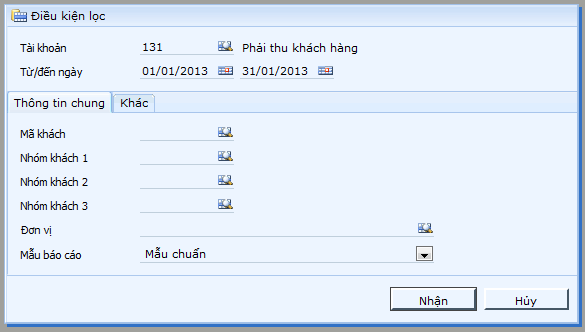 [Speaker Notes: Menu thực hiện:
Bán hàng/ Báo cáo công nợ theo khách hàng/ Bảng cân đối phát sinh công nợ của 1 tài khoản
Điều kiện lọc
Tài khoản: 131
Từ ngày …. đến ngày ….
Mã khách
Nhóm khách 1,2,3 …]
Xin cám ơn đã lắng nghe bài giảng!